The TrustPeers Cyber Crisis Management Solution
2022
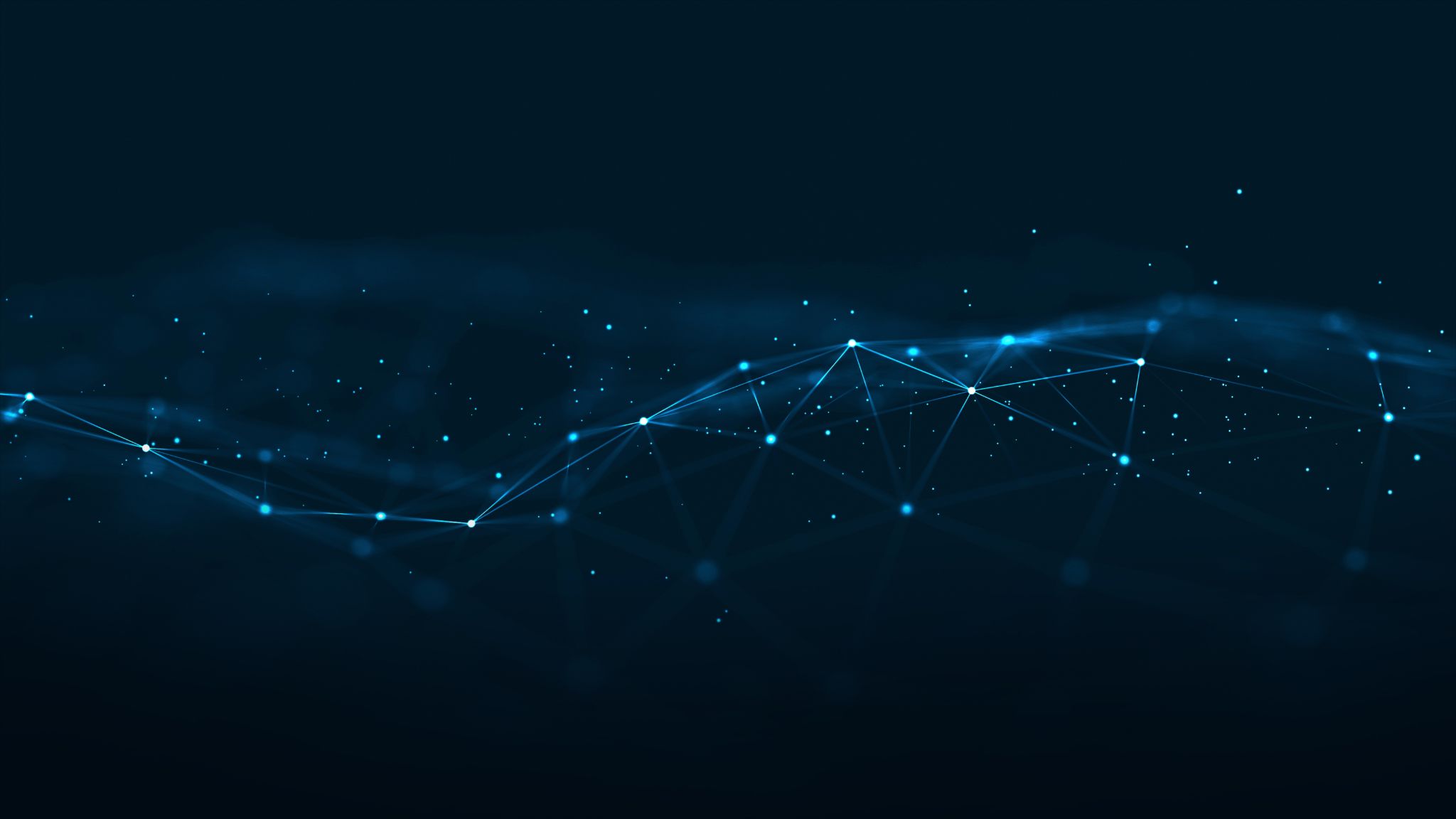 Turn Chaos into a Controlled Event
Quickly manage, mitigate and audit your incident response with the comprehensive TrustPeers Cyber Crisis Management SaaS platform
Only one out of ten organizations are prepared for security incidents, according to a recent Oracle and KPMG Cloud Threat Report. 

When a cyber incident occurs, ensure your team is ready to hit the ground running at a moment’s notice with the TrustPeers solution that lets you resolve incidents and minimize damage within minutes, not days.
Why TrustPeers
A complete incident lifecycle management program 

Vendor - agnostic technology that CISOs can use with any product 

An easy-to-use SaaS solution

Scalability to respond to the increasing frequency and complexity of attacks
An Incident Response Solution that Keeps You Ahead of Attackers
The TrustPeers comprehensive solution delivers you the information your organization needs to address the various needs that arise from the increasing frequency and complexity of cyber attacks today. It also includes a Service Level Agreement (SLA) through its Partner Network of IR experts.
With the TrustPeers solution you get:
 
A single point of communication. Gain access to a secure, encrypted war room 3FA full communication channel that includes general and topical forums, built-in video, chat, screen-sharing, record, and replay for all blue team members.
 
A centralized timeline. Collect all activity logs and get a step-by-step IOC timeline updated by responders as it happens. Add newly emerging documentation all in a single investigation board.

A single secure repository. Keep the chain of custody with the TrustPeers repository of IOCs and artifacts. 

A unified emergency connection hub. Centralize the connection to all of your environments and servers in a single point to accelerate the blue team reaction time.

A unified, up-to-date process. Keep everyone updated and informed of progress at a glance with customizable, automatically generated reports.
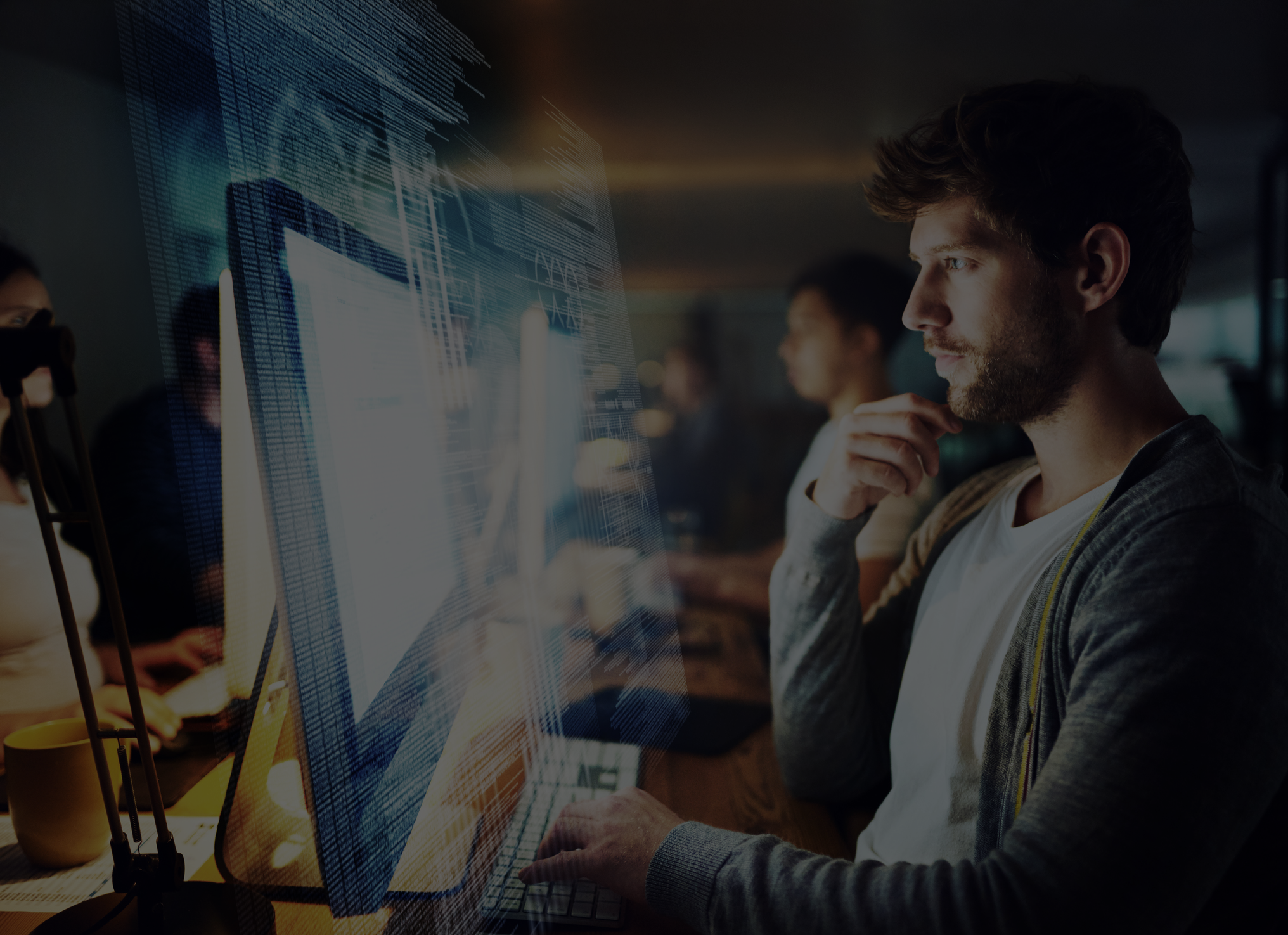 A Full Cycle IR Management Platform
״
LOREM IPSUM IS SIMPLY DUMMY TEXT
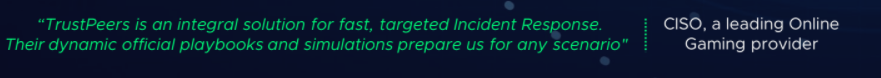 Lorem Ipsum  is simply dummy text of the printing and typesetting industry. Lorem Ipsum has been the industry's standard dummy text ever since the 1500s, when an unknown printer took a galley of type and scrambled it
Full compliance with laws and regulations
Accelerated MTTR (Mean Time to Respond)
Stay up-to-date with evolving regulatory demands such as MITRE, ATT&CK, GDPR, HIPAA and ISO27001.
Drastically reduce breach costs by mitigating reputational risk and reducing planning and emergency expenses.
Pre-loaded playbooks
Automated and customized reports
Train your team with incident-specific attack scenarios integrating MITRE ATT&Ck, NIST and SANS-recommended procedures updated automatically with the latest lessons learned from similar incidents.
Address a wide range of diverse requirements from compliance officers, insurance companies, PR information requests and more.
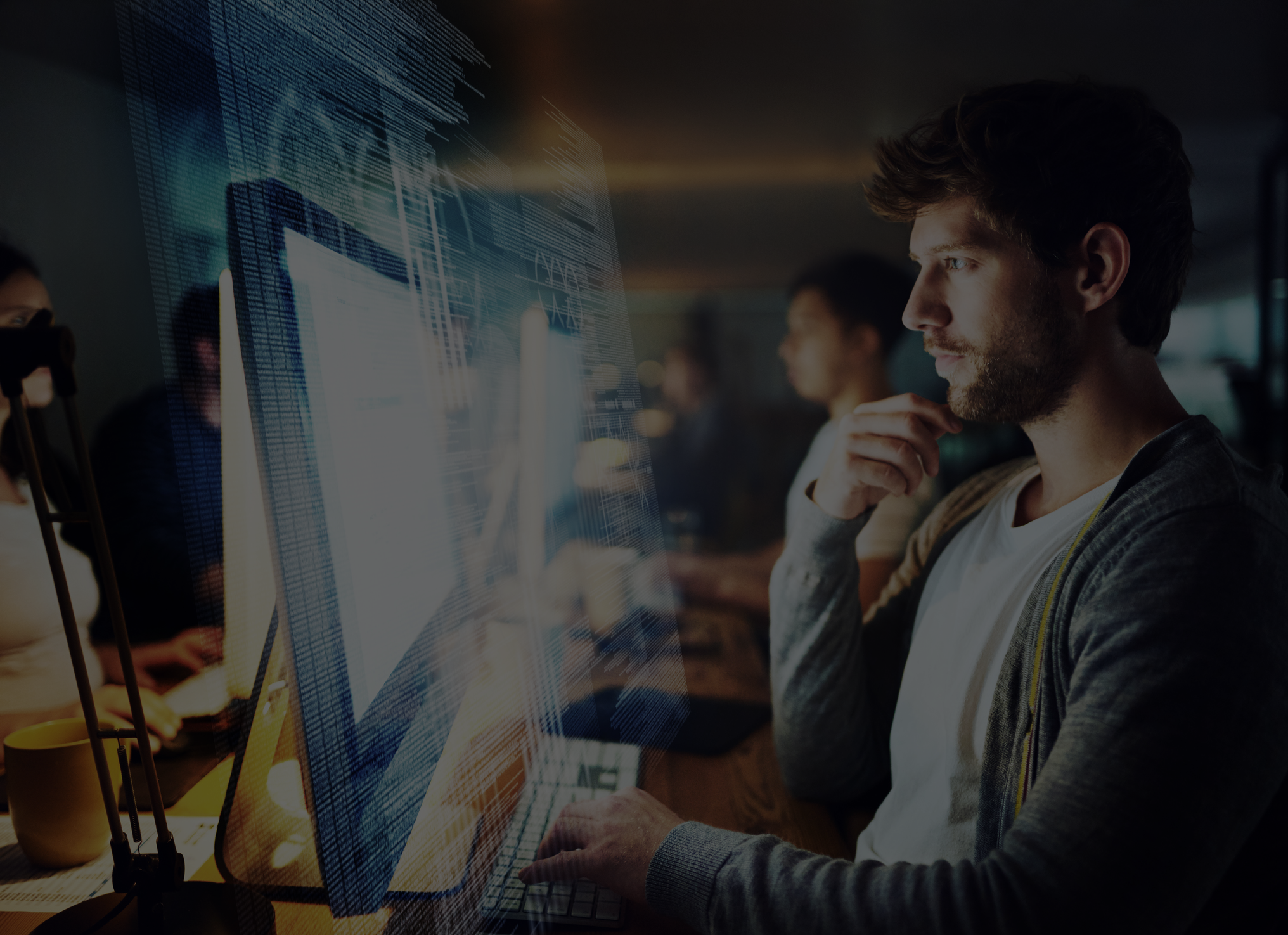 Go Beyond Traditional Incident Response
״
LOREM IPSUM IS SIMPLY DUMMY TEXT
TrustPeers is the only solution that integrates all aspects of incident response in 4 phases: Plan, Practice, Response, and Post-analysis.
Lorem Ipsum  is simply dummy text of the printing and typesetting industry. Lorem Ipsum has been the industry's standard dummy text ever since the 1500s, when an unknown printer took a galley of type and scrambled it
Practice
Planning
✅ Set up your blue teams and management team, assigning them roles and giving them access privileges so that they are available at a click when needed.
✅ Train your team with hundreds of cyber-attack scenarios utilizing secure, self-contained war rooms hosted in the TrustPeers single-tenant SaaS environment to ensure maximum preparedness.
Response
Post-analysis
✅ Summon and communicate with your pre-screened and trained team at the click of a button. Send compliance officers fully generated and automated reports with your environment, servers, documentation, and communication centralized in a single, secure location.
✅ Analyze actions taken
and lessons learned to provide
actionable recommendations to 
prevent the recurrence of
a similar event.